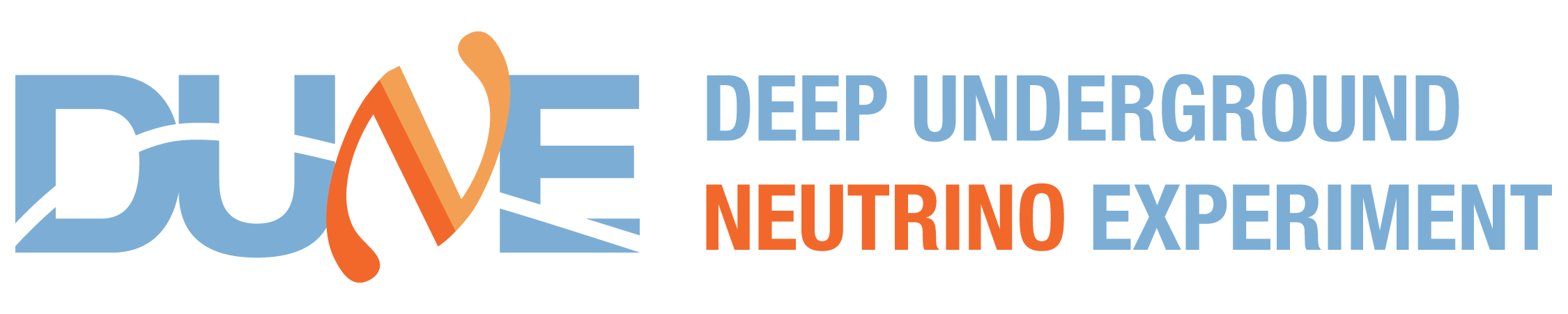 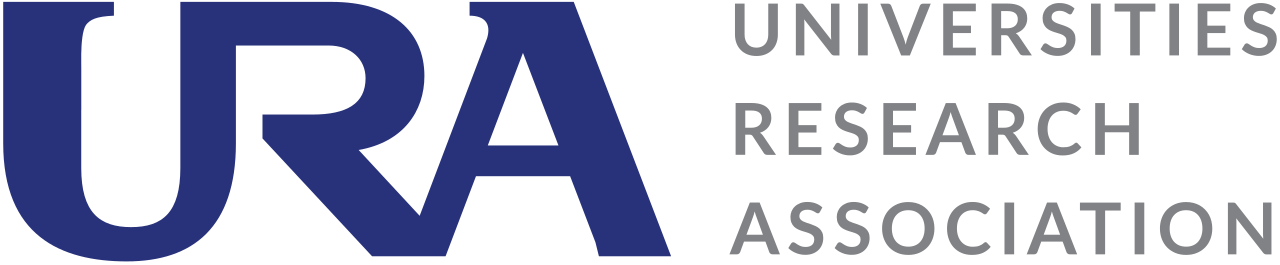 This presentation is based upon work that is supported by the Visiting Scholars Award Program of the Universities Research Association. Any opinions, findings, and conclusions or recommendations expressed in this material are those of the author(s) and do not necessarily reflect the views of the Universities Research Association, Inc.
by J. L. Barrow
Snowmass Early Career Neutrino Frontier
December 2nd, 2020
Please see the associated Letter of Interest, and references therein
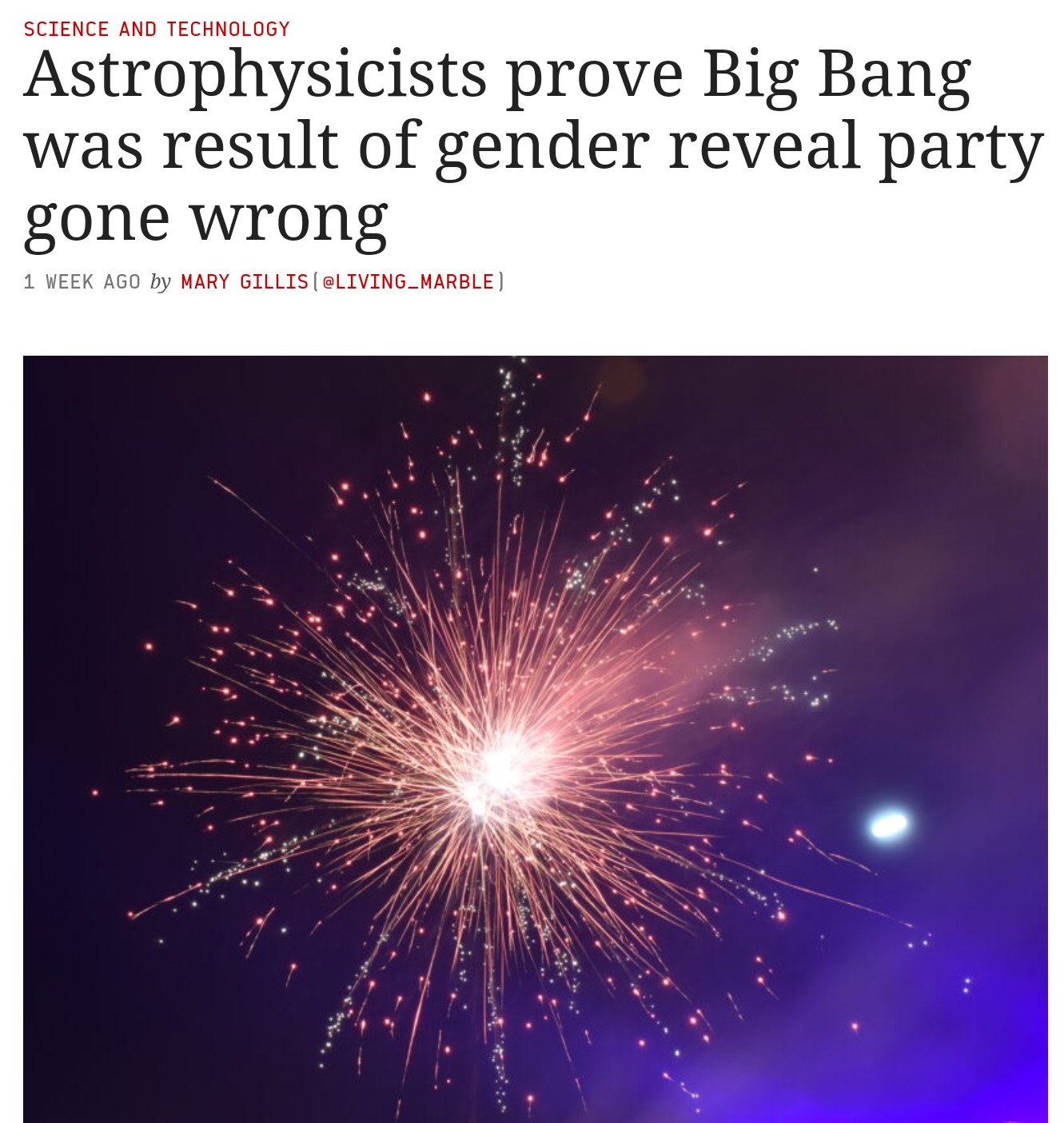 Theoretical Points
The short answer?
NO!
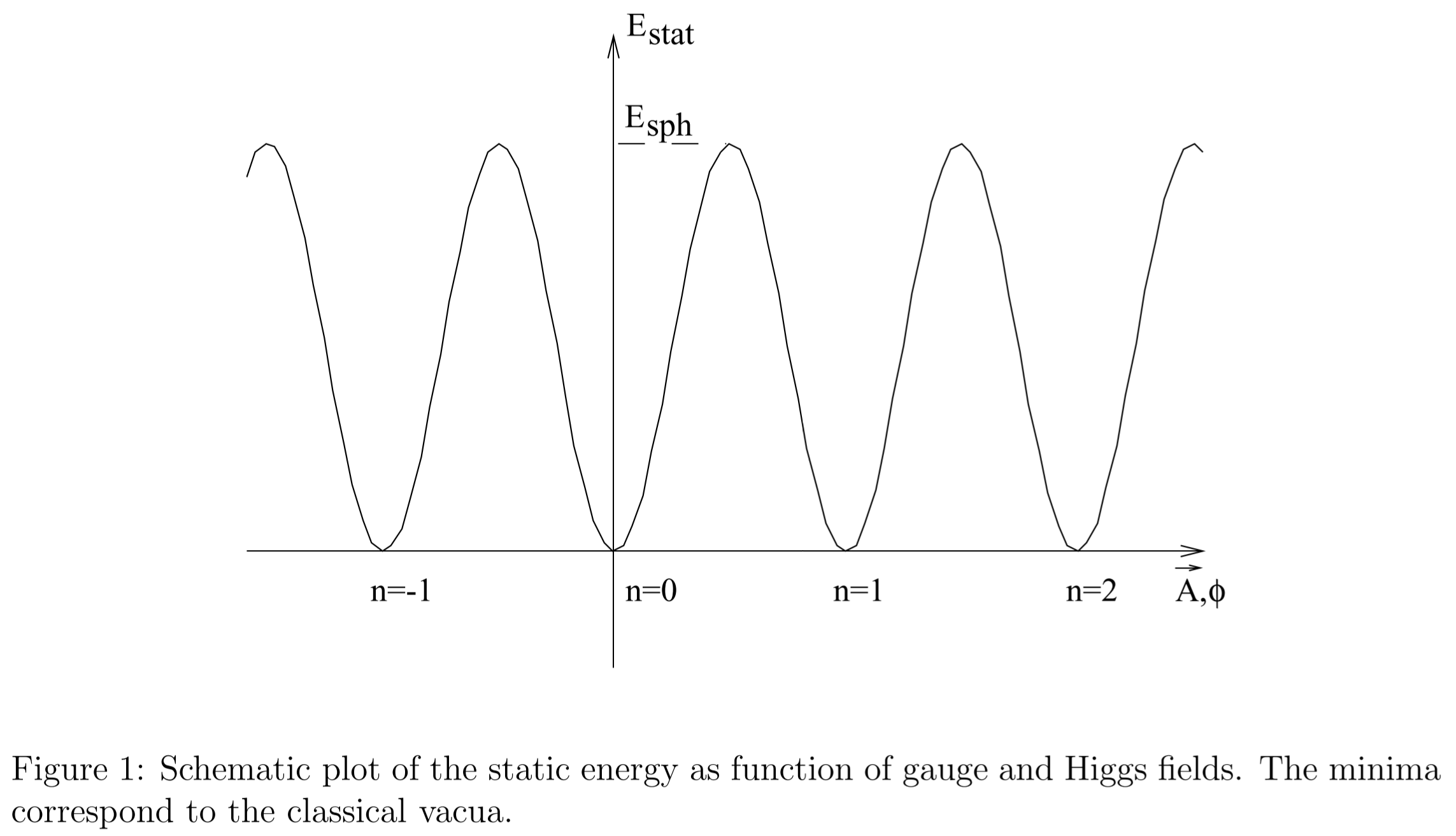 A. D. Dolgov, Baryogenesis, 30 Years Later
M. E. Shaposhnikov et al 1993 and 1998
December 2nd, 2020
Snowmass Early Career Neutrino Frontier Meeting
3
Going Beyond the Standard Model
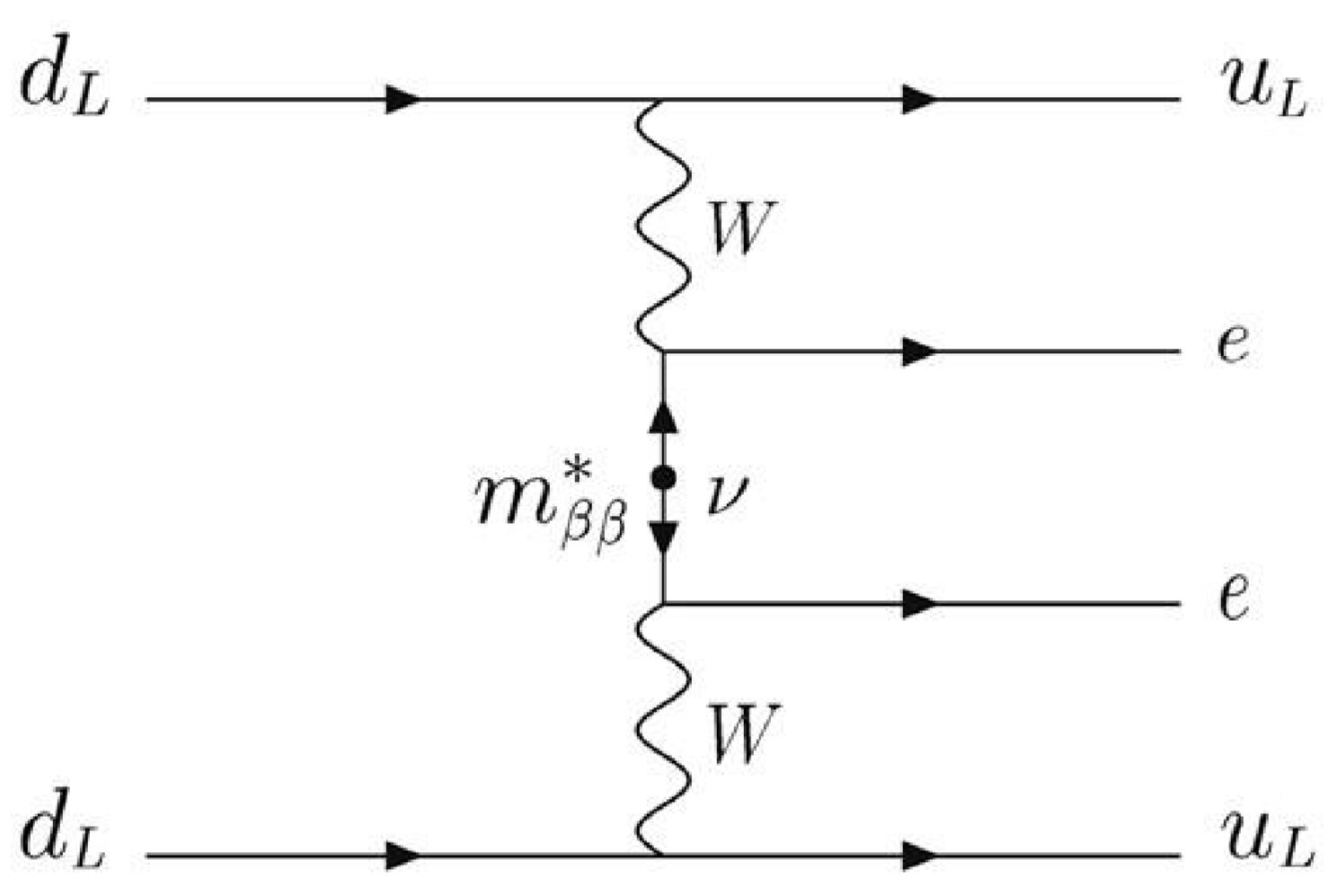 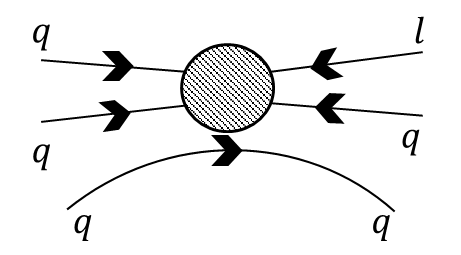 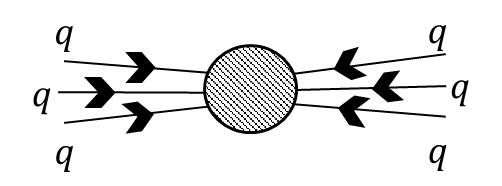 December 2nd, 2020
Snowmass Early Career Neutrino Frontier Meeting
4
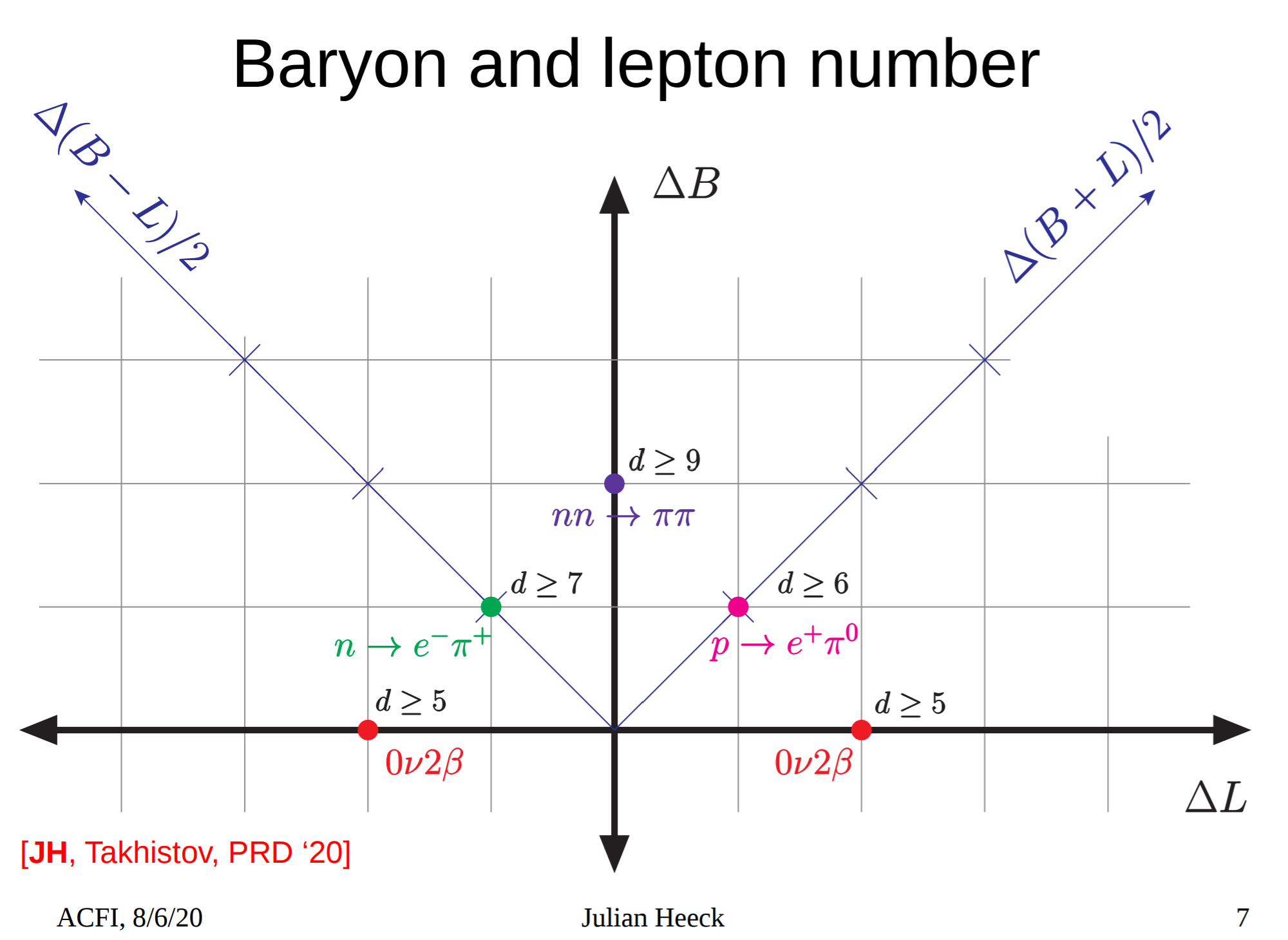 Julian Heeck ACFI Presentation
December 2nd, 2020
Snowmass Early Career Neutrino Frontier Meeting
5
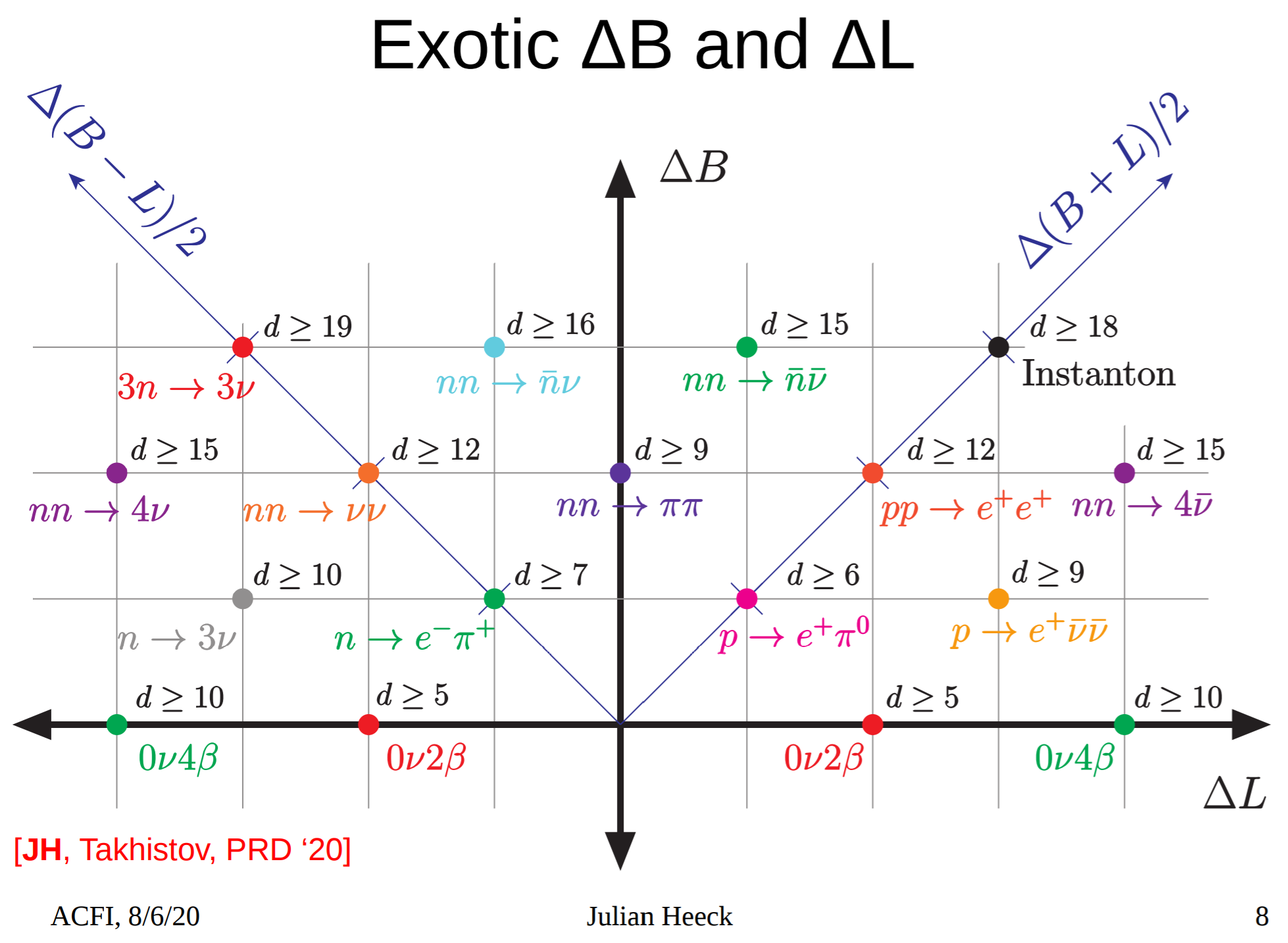 Julian Heeck ACFI Presentation
December 2nd, 2020
Snowmass Early Career Neutrino Frontier Meeting
6
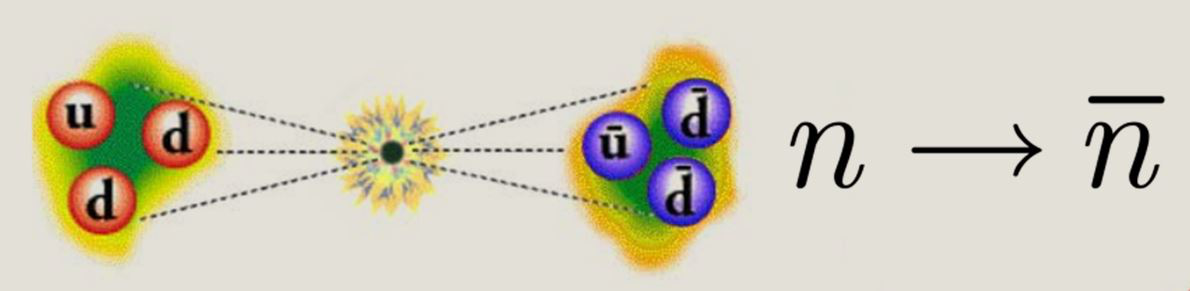 A Few (MC Truth) Considerations
December 2nd, 2020
Snowmass Early Career Neutrino Frontier Meeting
7
Continuous energy spectrum
Generally a ~correlated topology
Large range of total momentum
~Noncontinuous energy spectrum
Generally a ~spherical topology
~Low momentum due only to Fermi motion
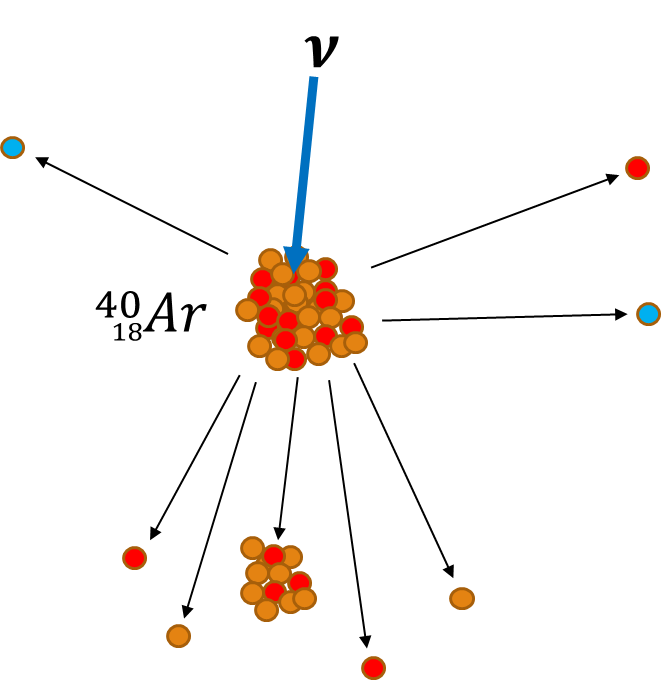 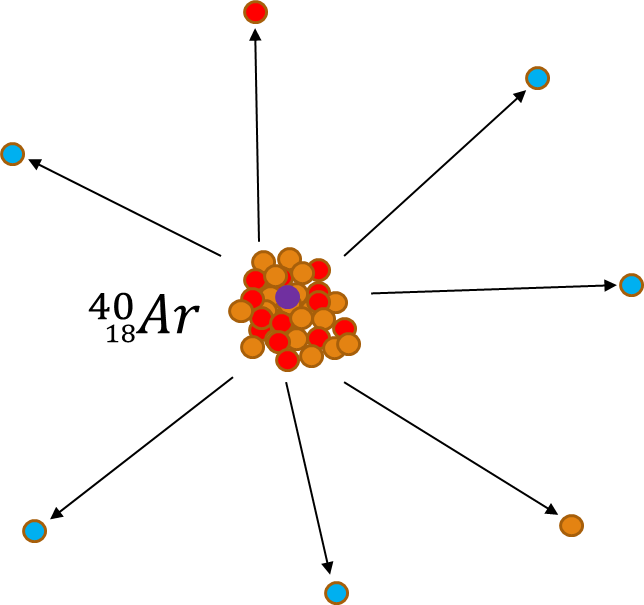 - Antineutron
“pion star”
- Neutron
- Proton
- Pion
December 2nd, 2020
Snowmass Early Career Neutrino Frontier Meeting
8
Goals of Ongoing Studies
December 2nd, 2020
Snowmass Early Career Neutrino Frontier Meeting
9
The Importance of Some Initial Physical Correlations
Consider a local Fermi gas nuclear model of Fermi momentum (initial state)
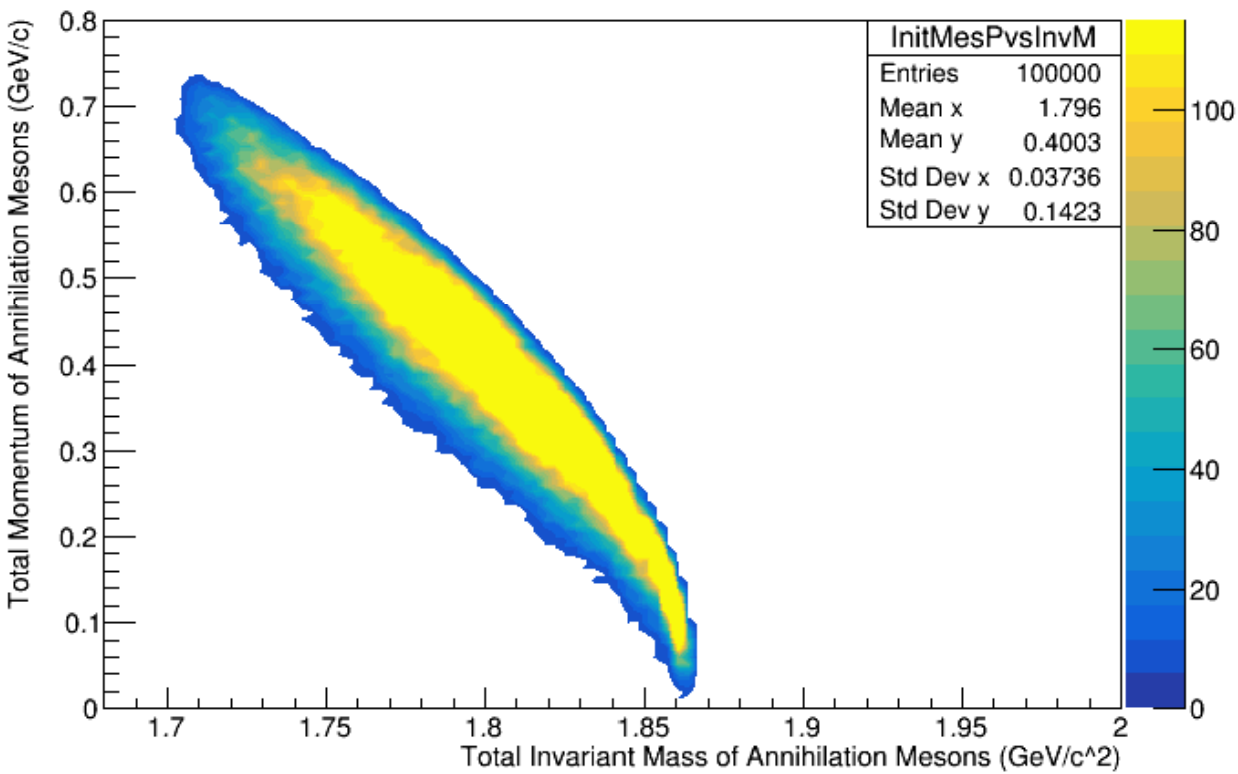 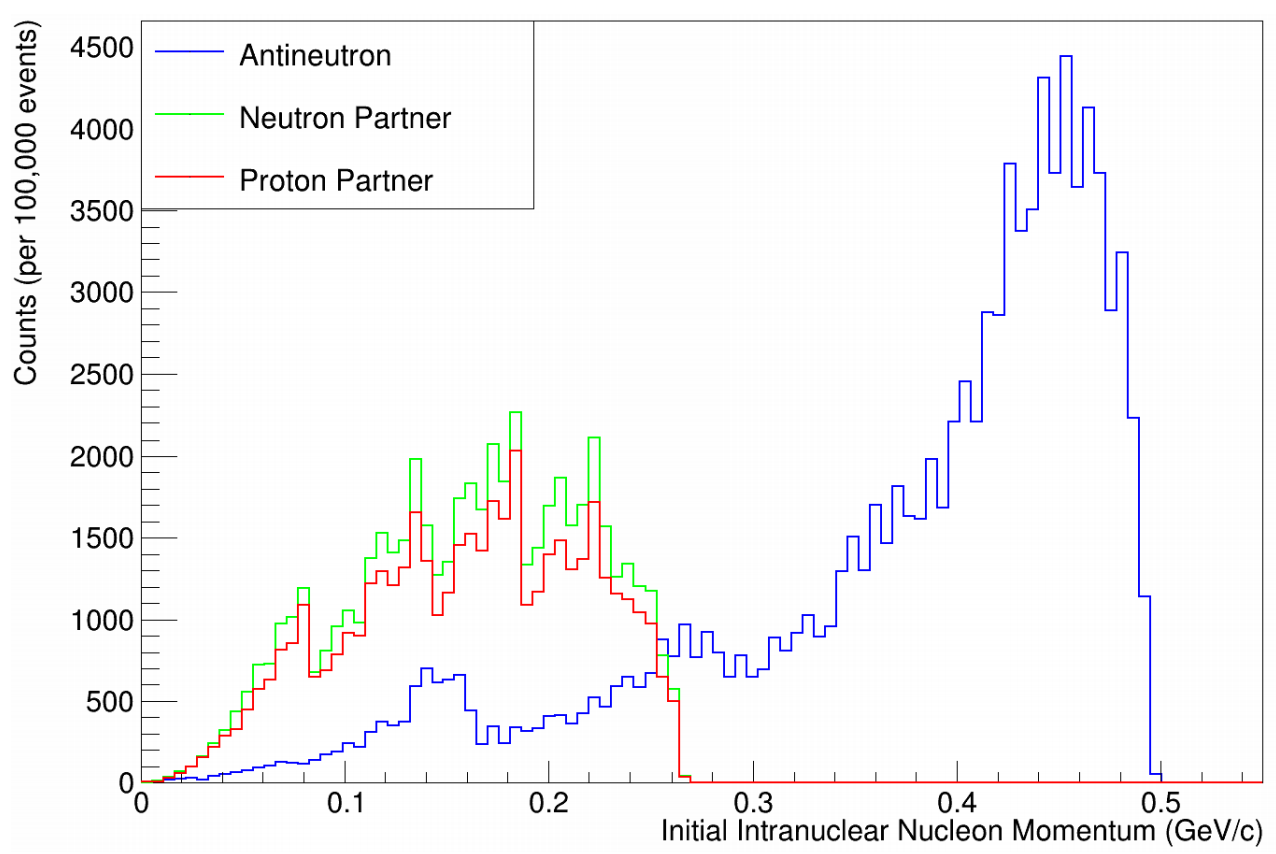 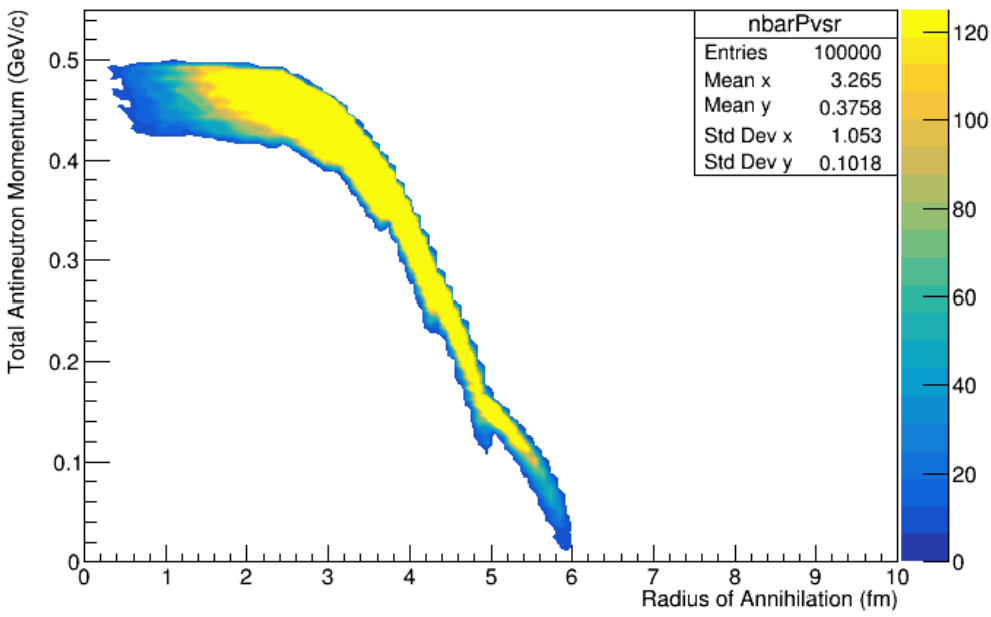 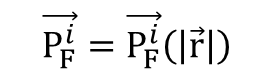 Paryev’s distribution
December 2nd, 2020
Snowmass Early Career Neutrino Frontier Meeting
10
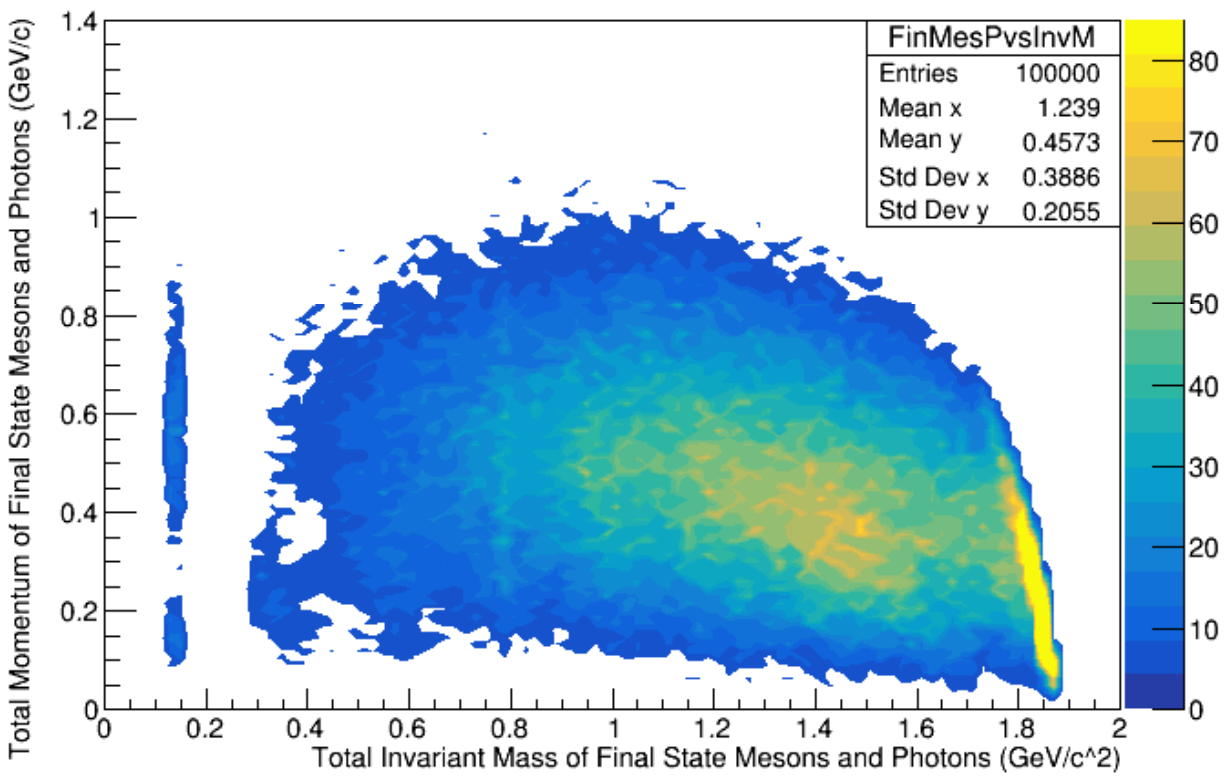 Final State
December 2nd, 2020
Snowmass Early Career Neutrino Frontier Meeting
11
Model Dependencies in Final State Topologies are Being Investigated
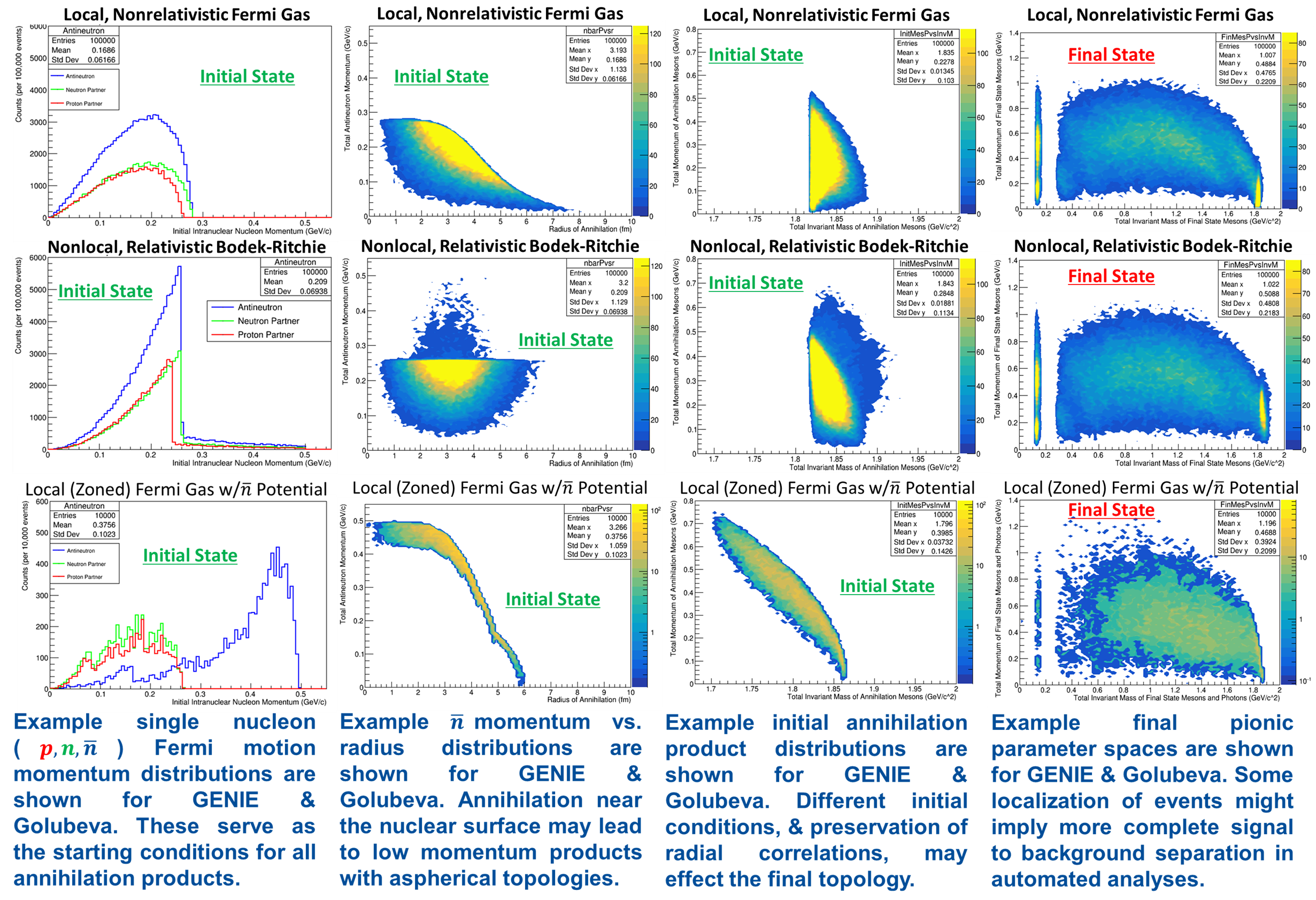 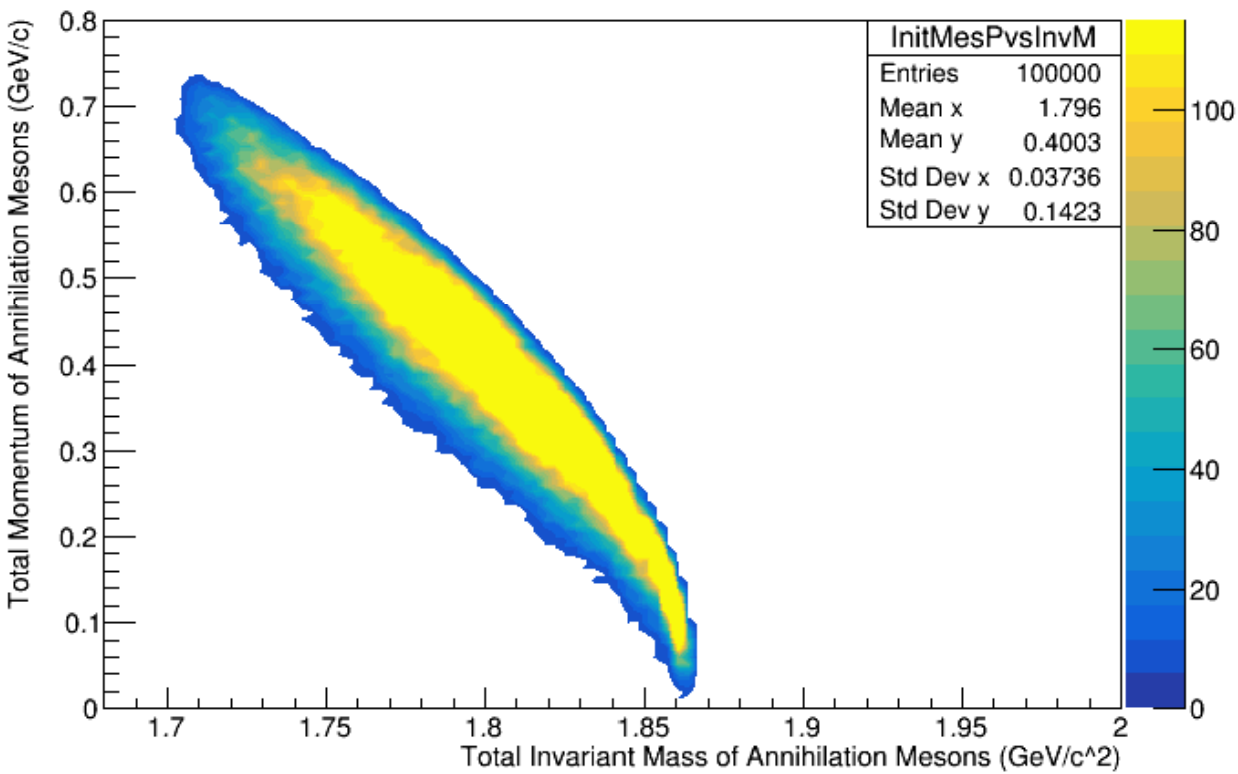 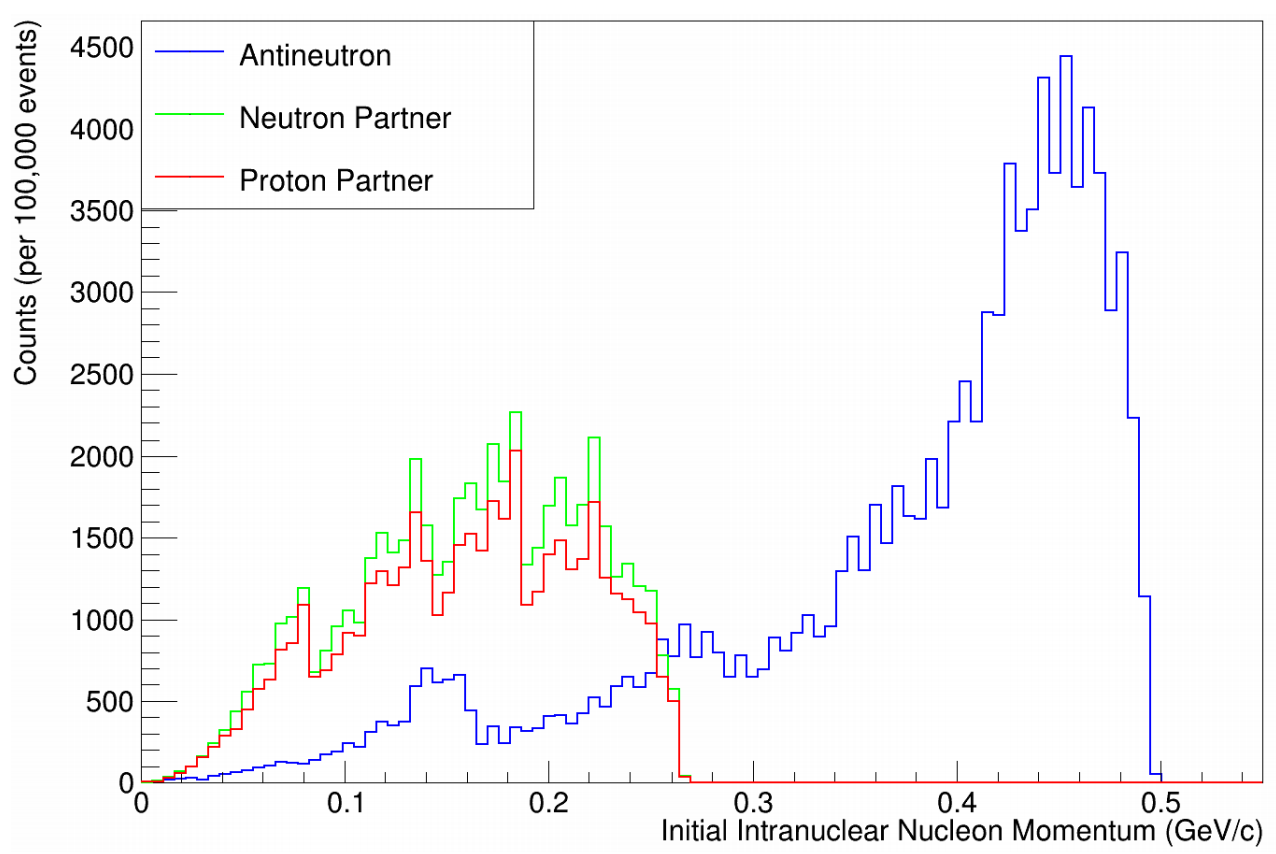 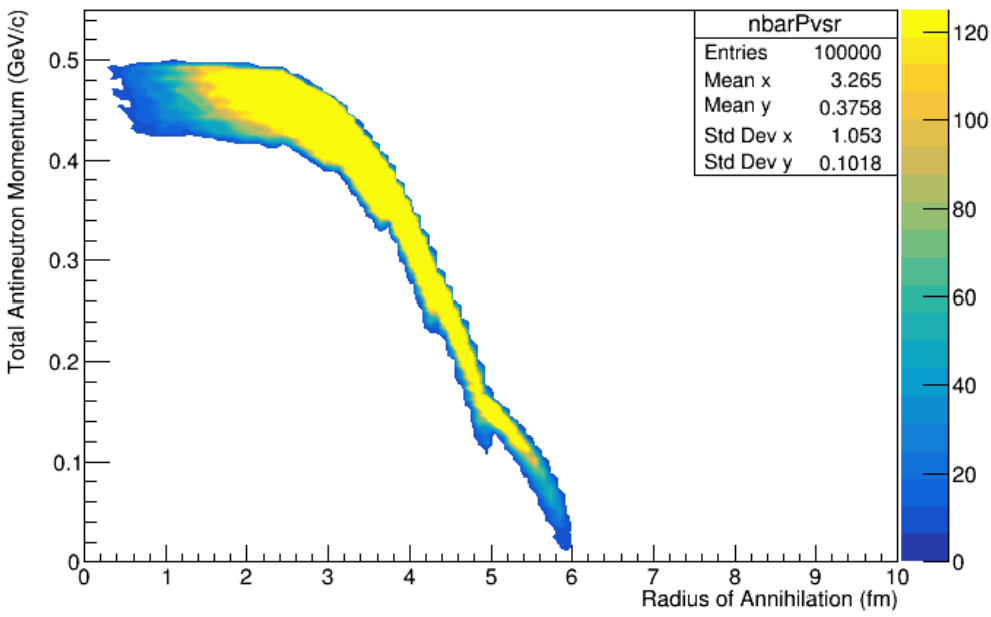 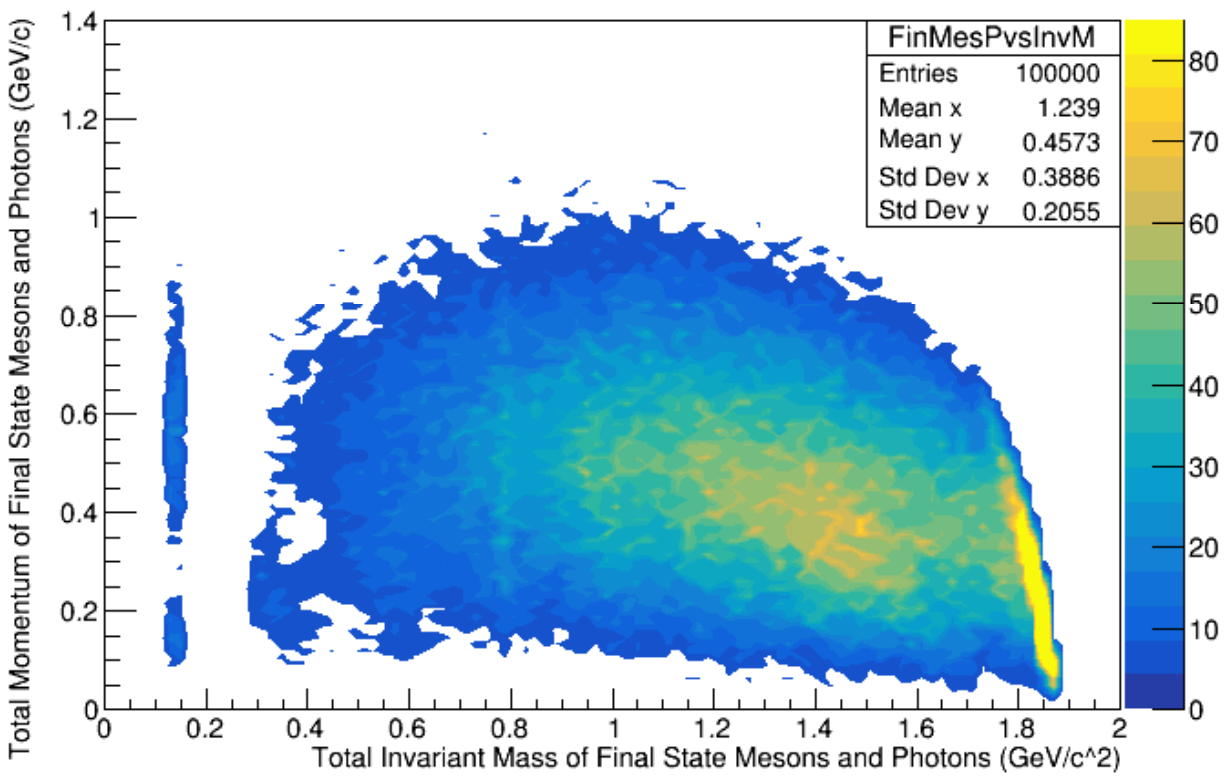 Final State
First foray into this study detailed in our recent PRD
Compares many GENIE models to our generator work with E. S. Golubeva
Initial State
Initial State
Initial State
December 2nd, 2020
Snowmass Early Career Neutrino Frontier Meeting
12
Summary and Conclusions
December 2nd, 2020
Snowmass Early Career Neutrino Frontier Meeting
13
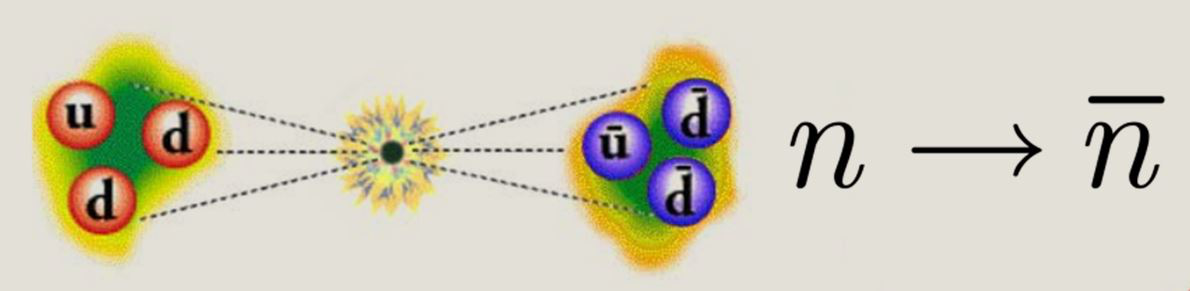 Theoretical Innovations for Future Experiments Regarding Baryon Number Violation, Part 1
Associated Book of Abstracts (Short Proceedings)
Associated Letter of Interest
December 2nd, 2020
Snowmass Early Career Neutrino Frontier Meeting
14